Turning Information Into Insight
2016 SCALL Institute
Temecula, CA – March 5, 2016
PRESENTED BY
Paul Moorman	Scott Bailey		Patrick Sullivan	
Foreign & International 	Global Director of 		CA Region Research Librarian
Law Librarian 		Research Services		Jones Day
USC Gould School of Law	Squire Patton Boggs LLP	psullivan@jonesday.com pmoorman@law.usc.edu	scott.bailey@squirepb.com
Really?
It’s really very simple…
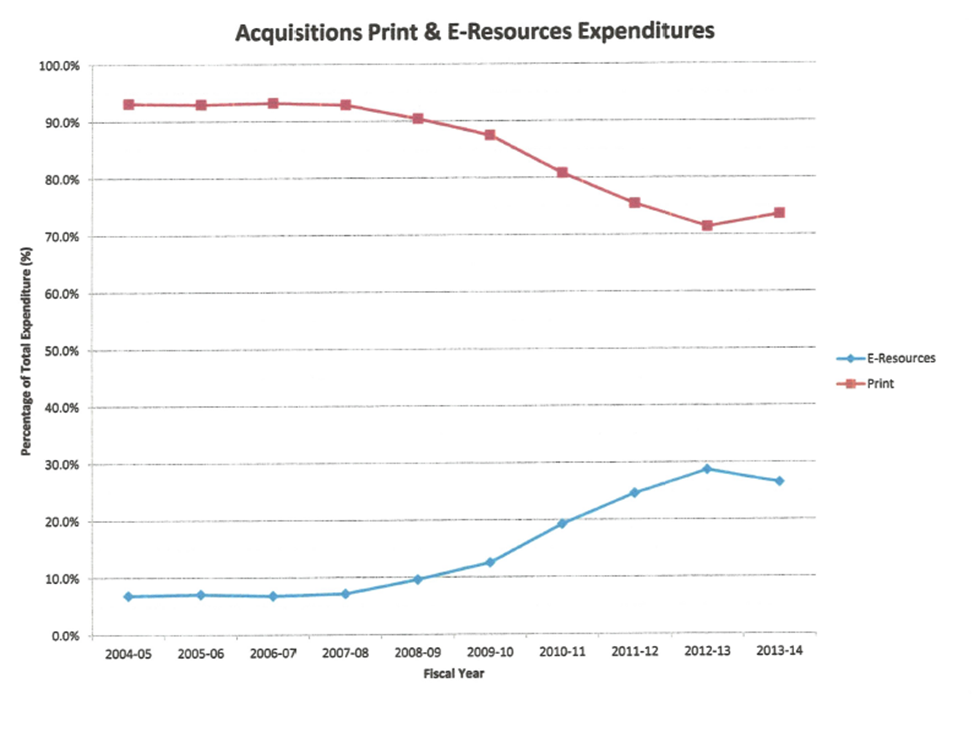 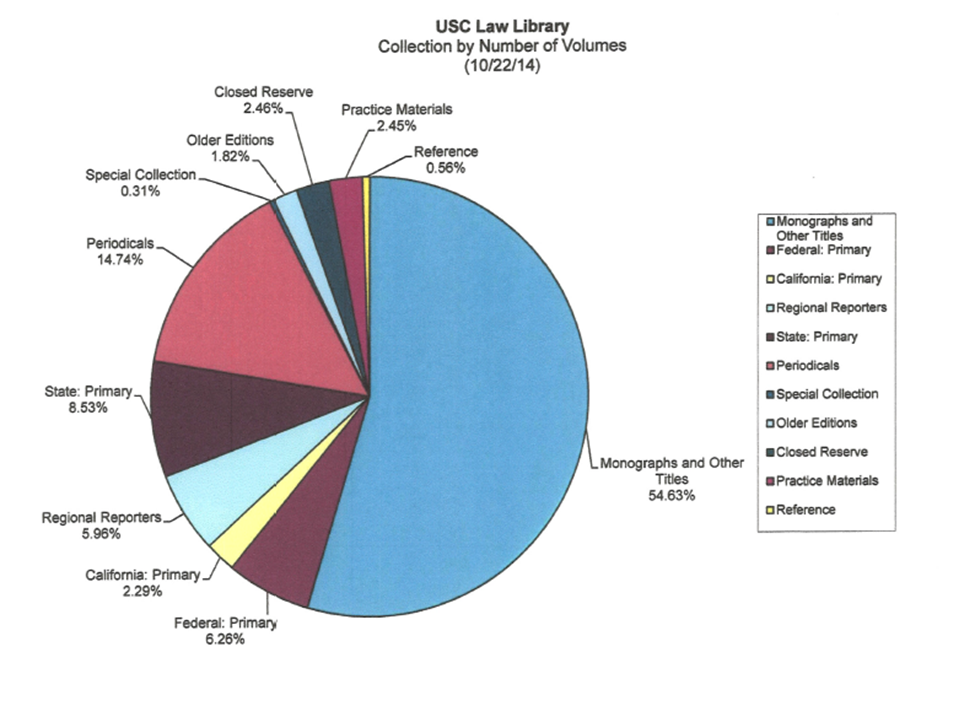 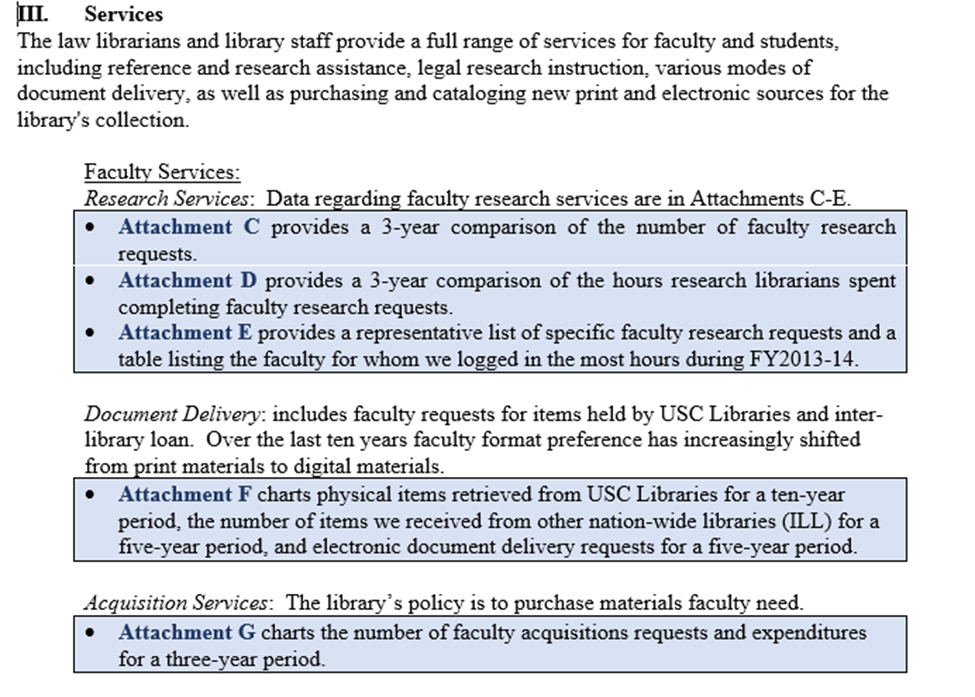 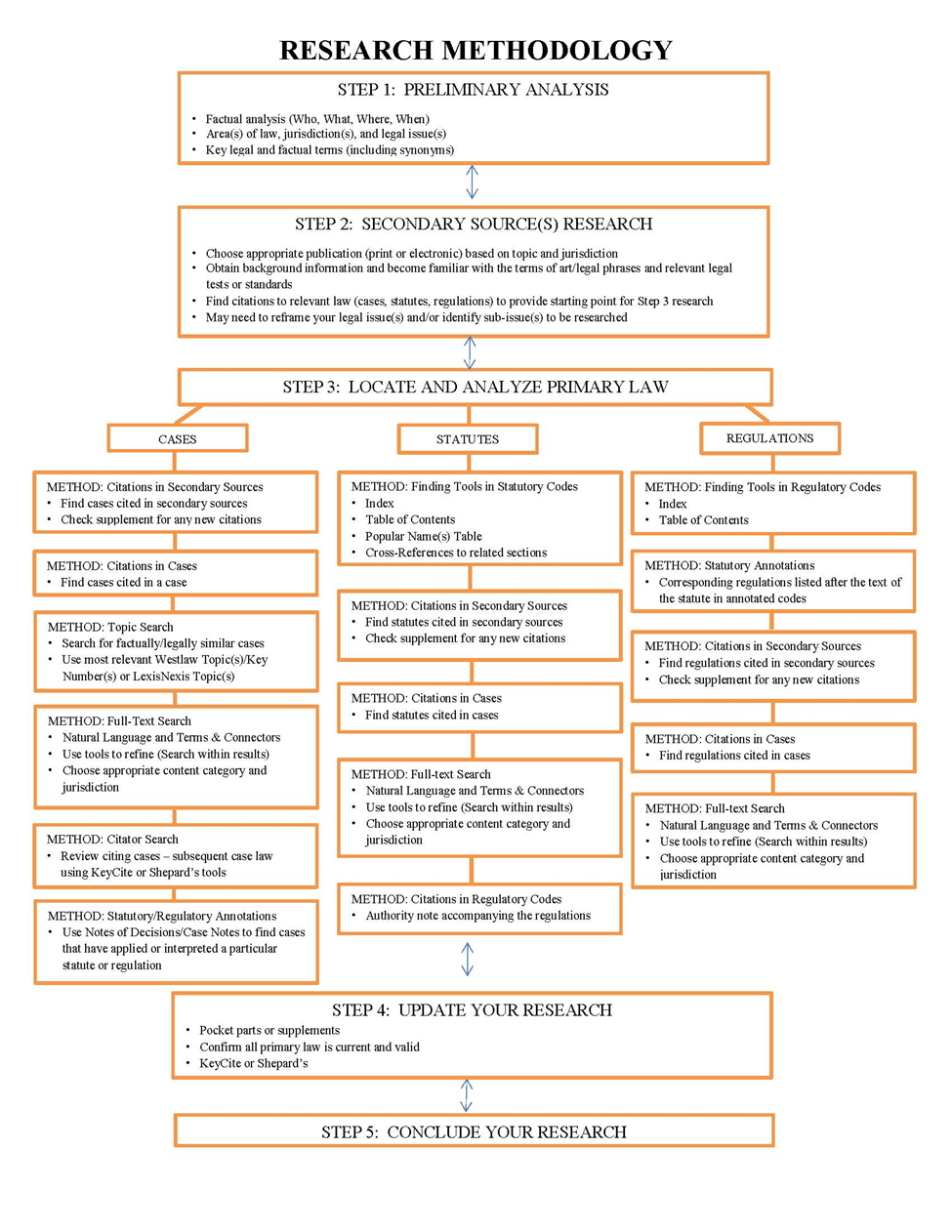 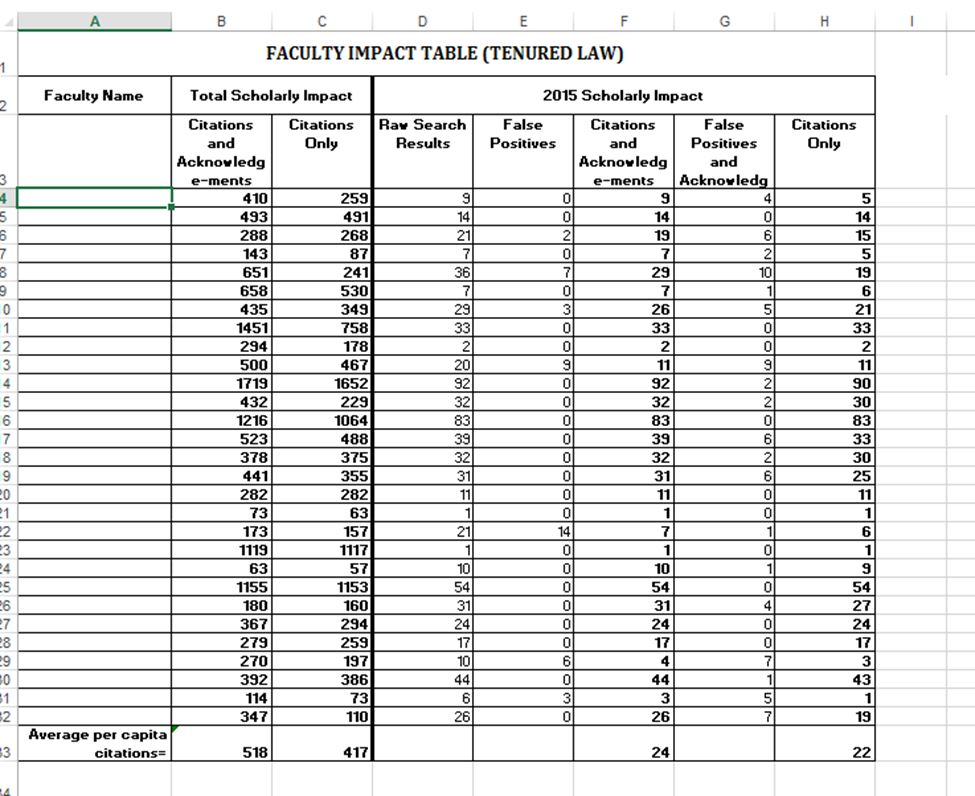 How to say the unthinkable: No, as a matter of fact, you are NOT getting that document.
That data just does not exist.
The data will take 3 days to acquire.
The data IS available right now!***
That data would require me to be a hacker. 
That data is unpublished.  No, really.
That data is not available with our tools.
9
Thank you for attending.
Paul Moorman	Scott Bailey		Patrick Sullivan
Foreign & International 	Global Director of 		CA Region Research Law Librarian 			Research Services		Librarian
USC Gould School of Law	Squire Patton Boggs LLP	Jones Day
pmoorman@law.usc.edu 	scott.bailey@squirepb.com	psullivan@jonesday.com